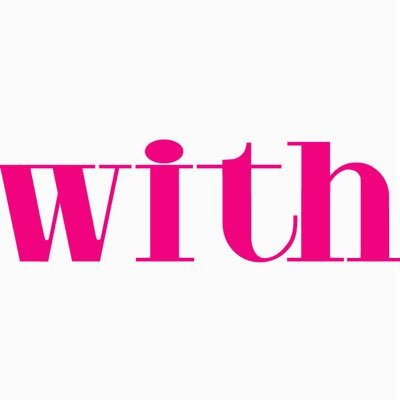 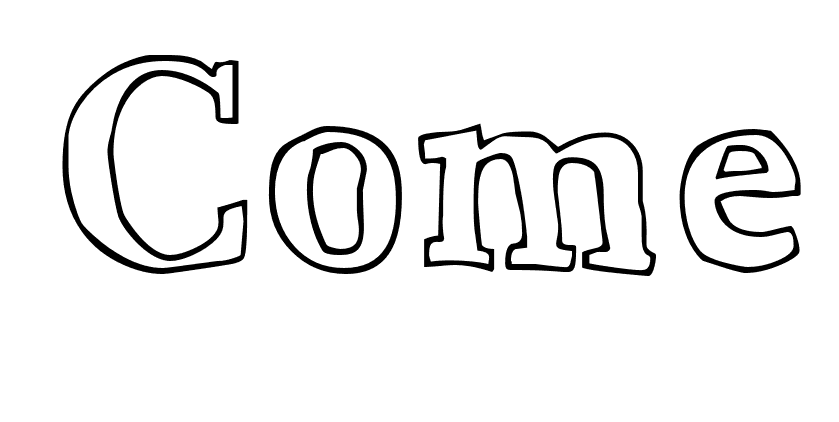 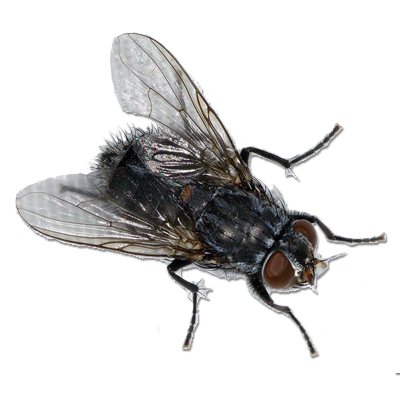 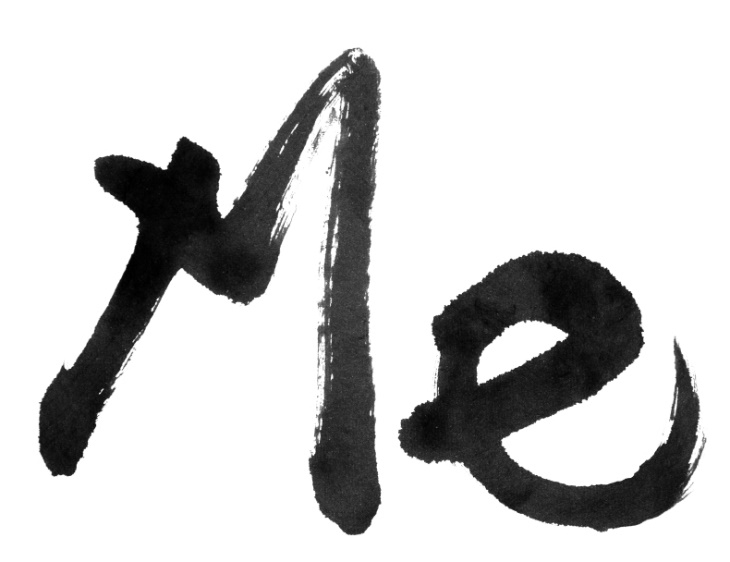 By: Liza te Wierik, Kaylin Steenwijk and Imara Dijk
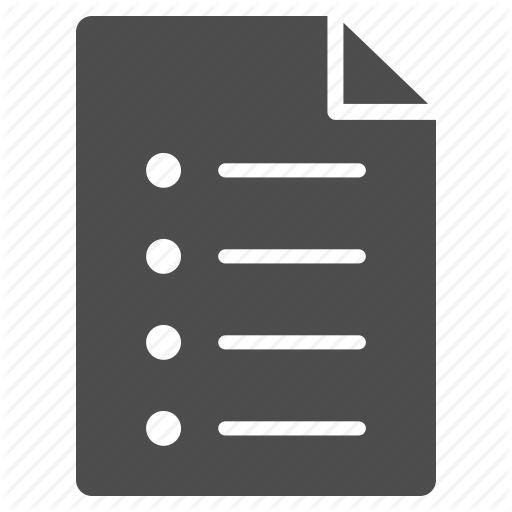 Index
Destination
Flights
Stay
Day 1
Day 2
Day 3
Day 4
Money
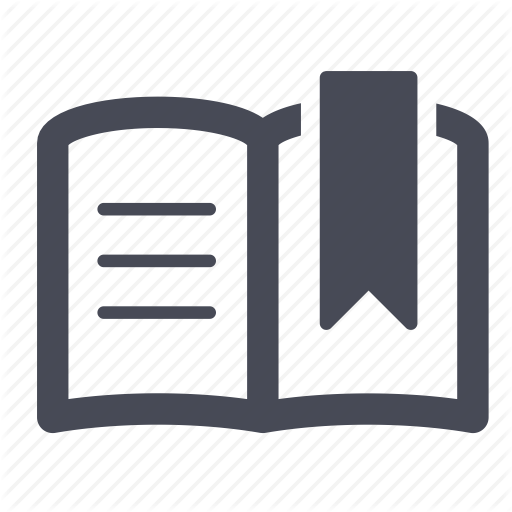 Destination
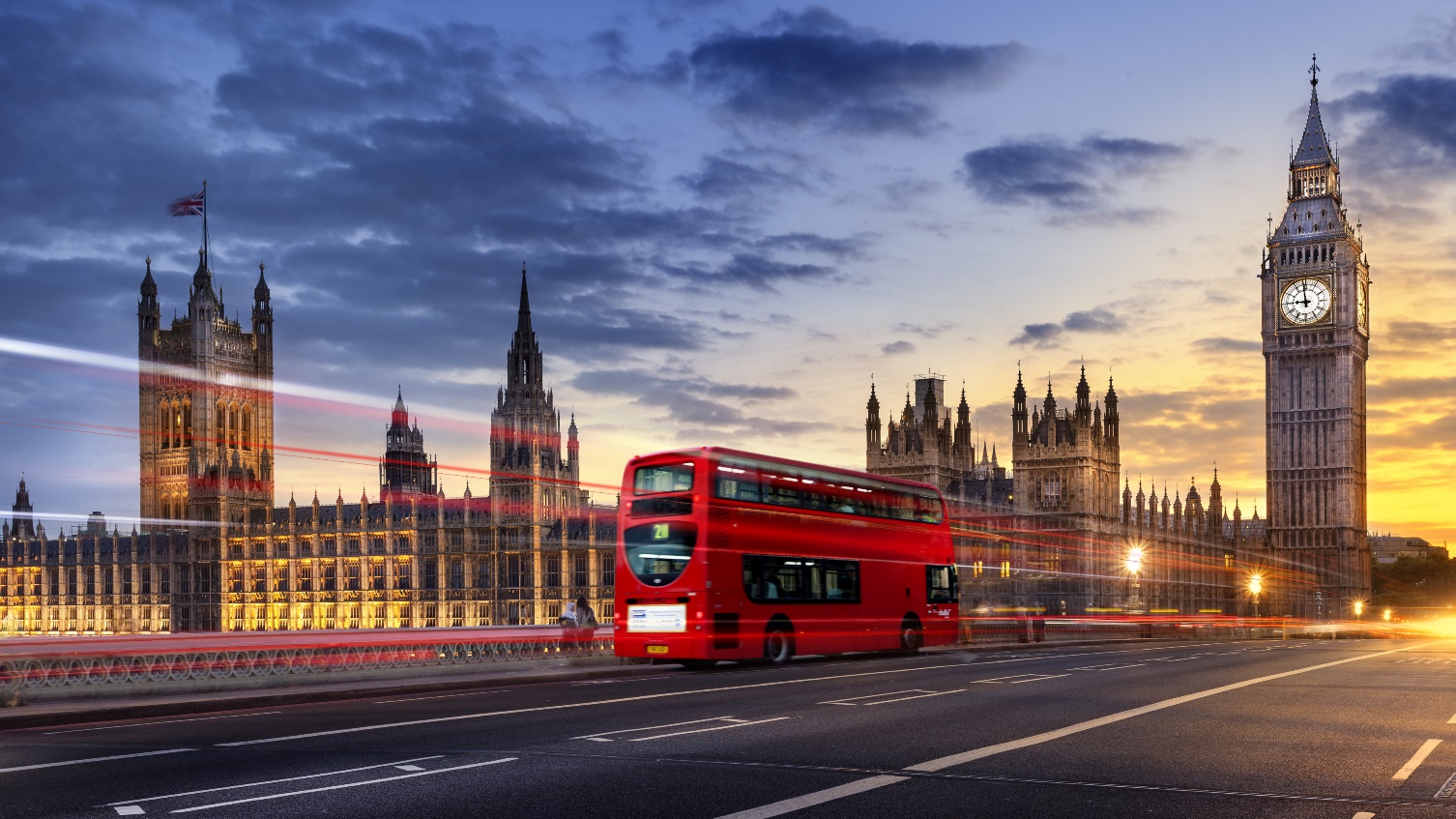 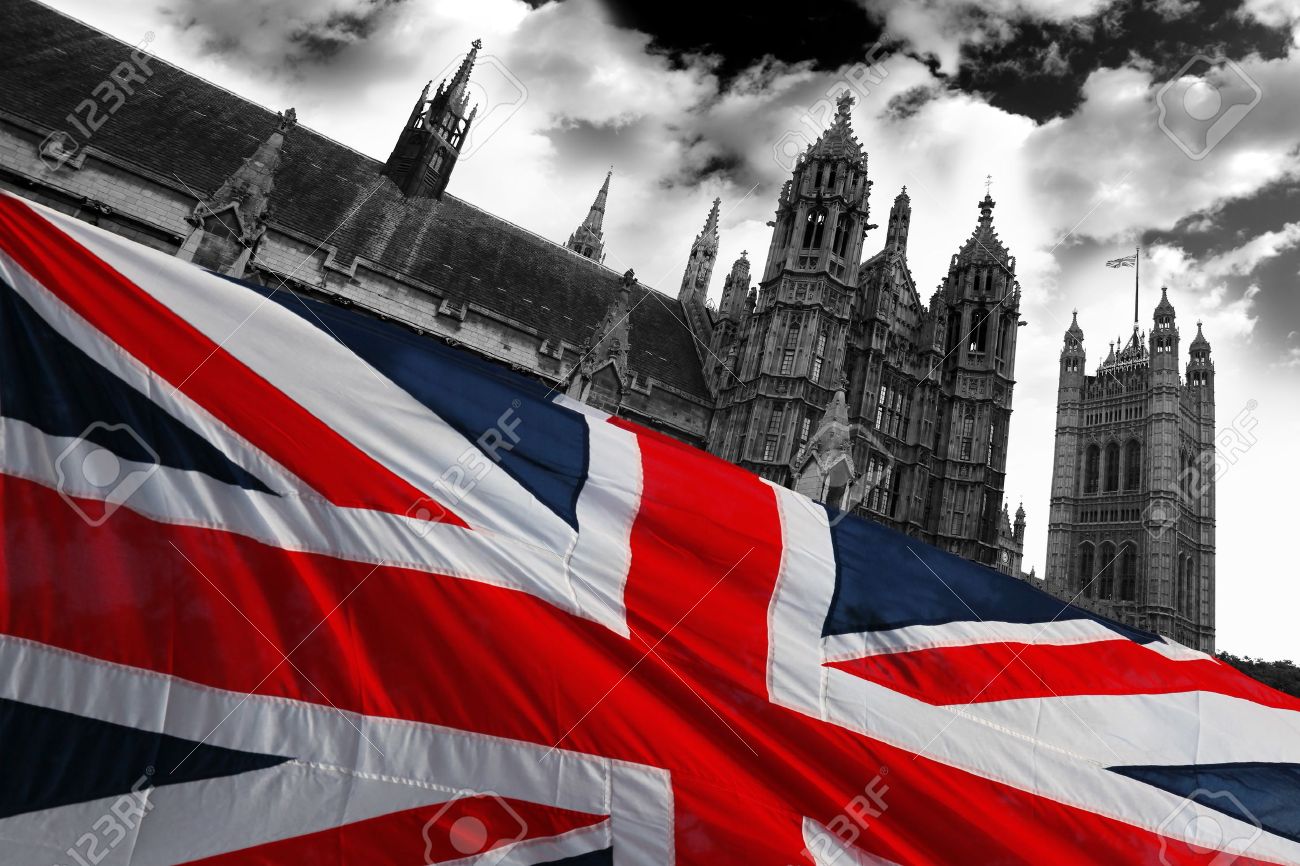 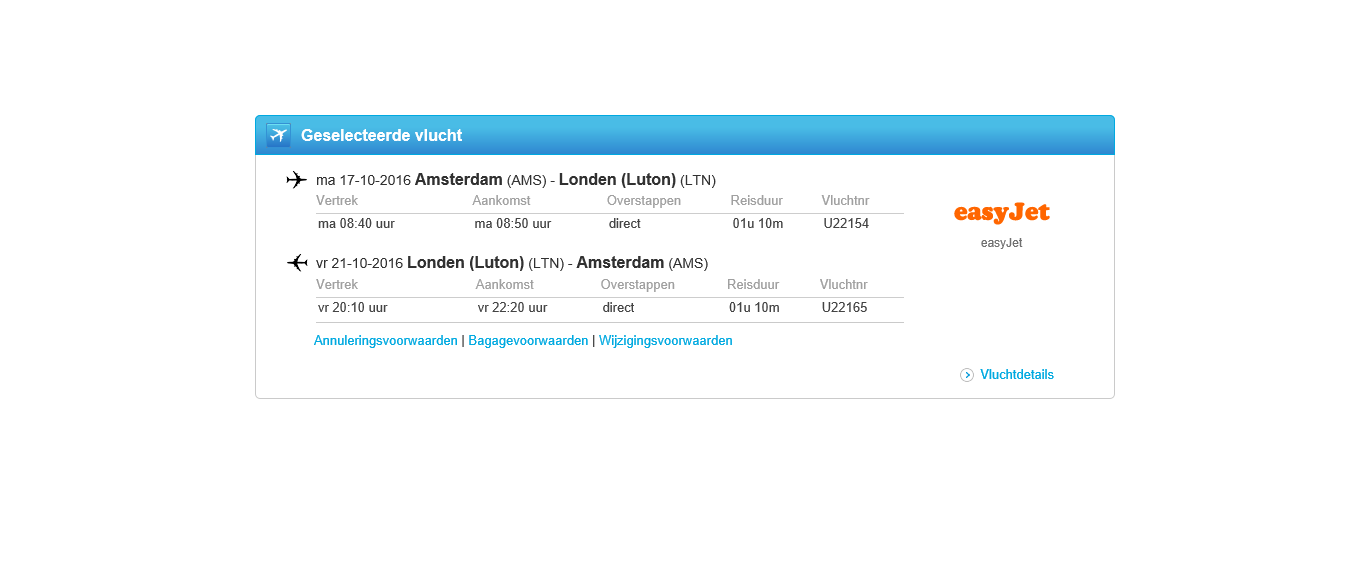 Flights
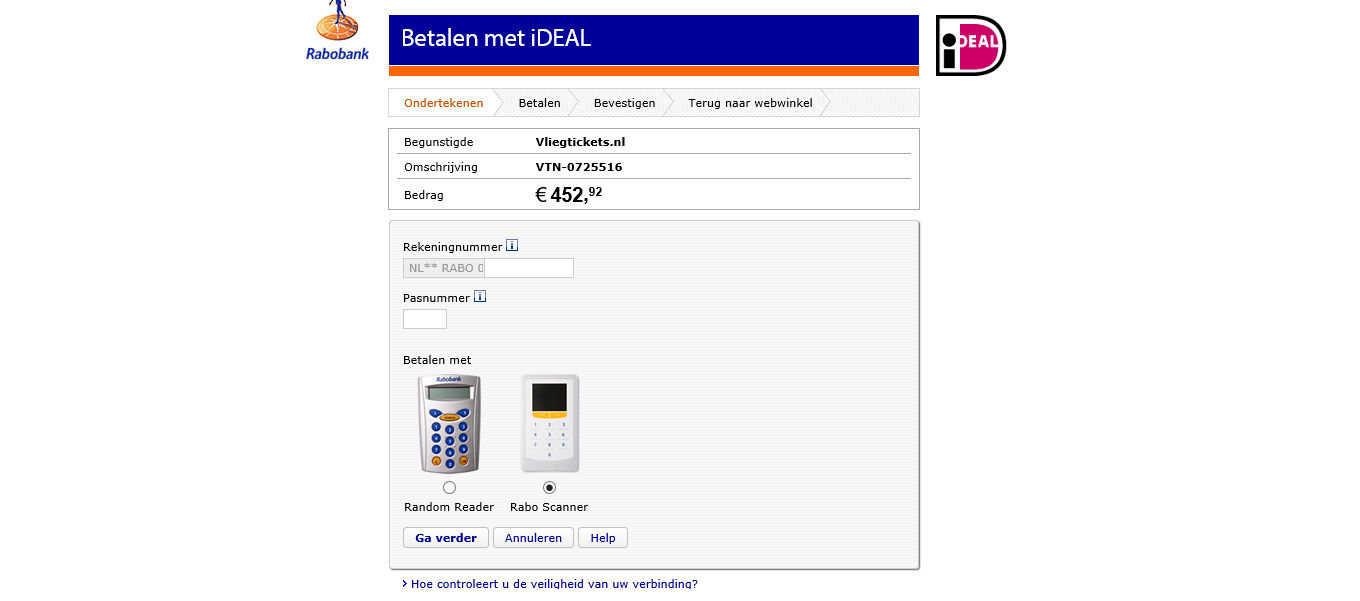 Stay
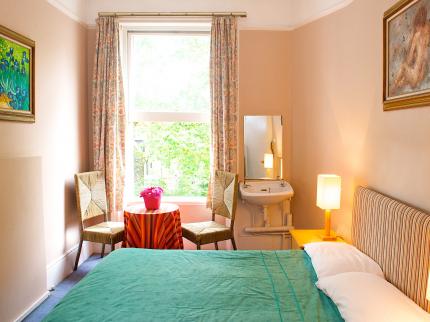 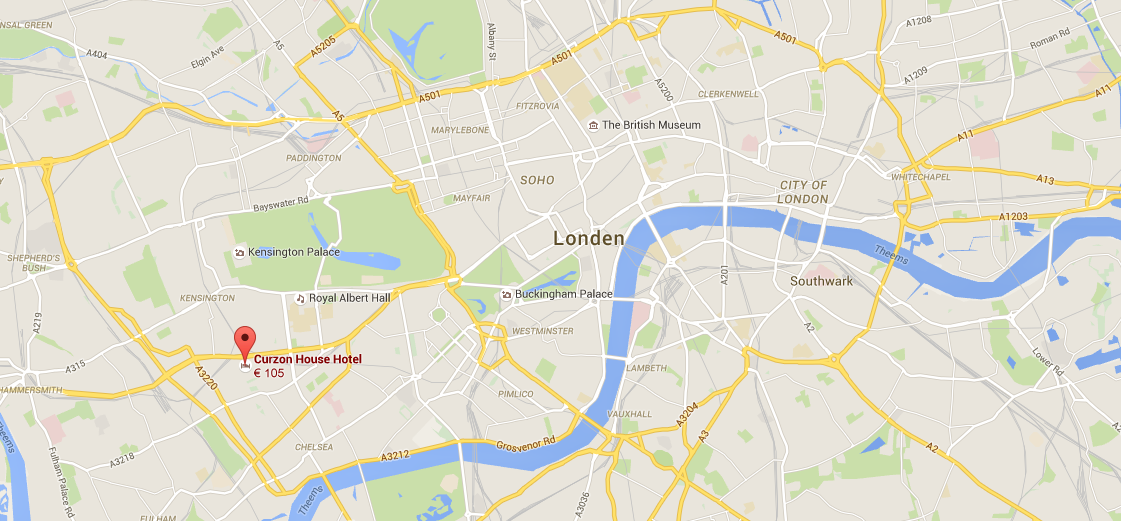 Day 1
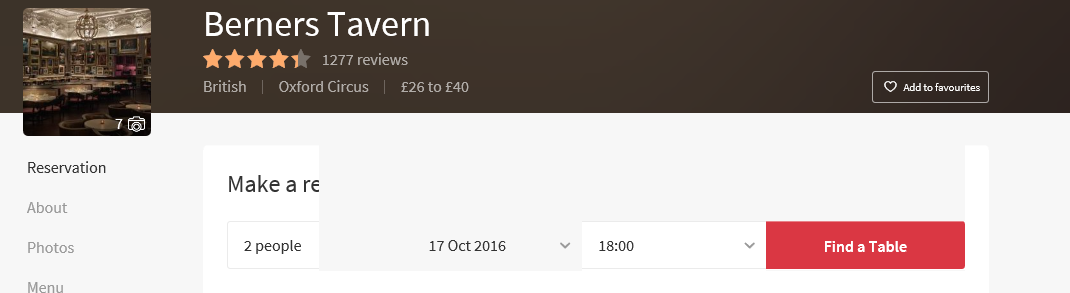 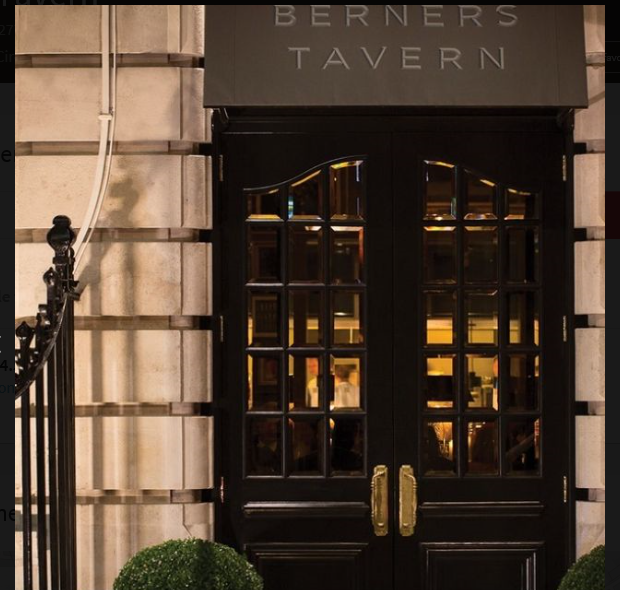 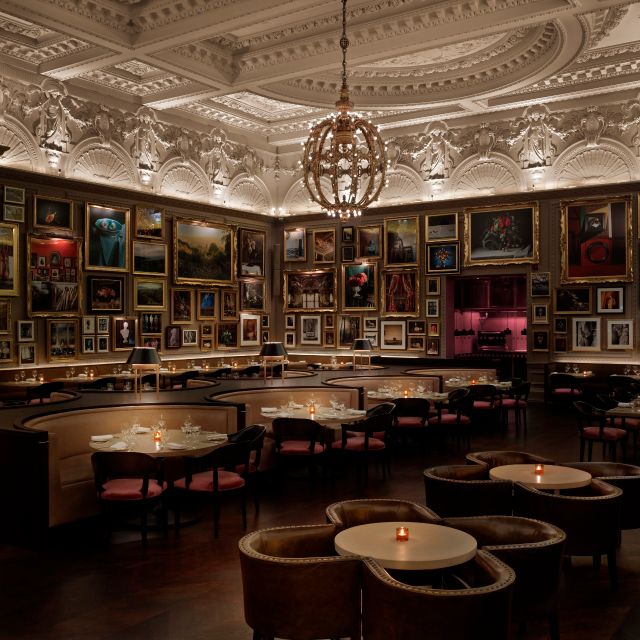 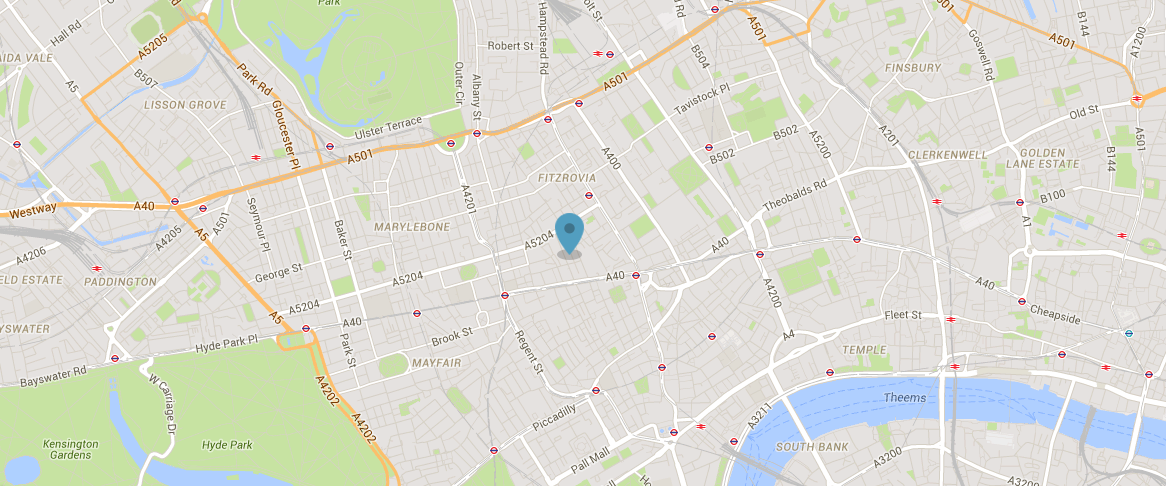 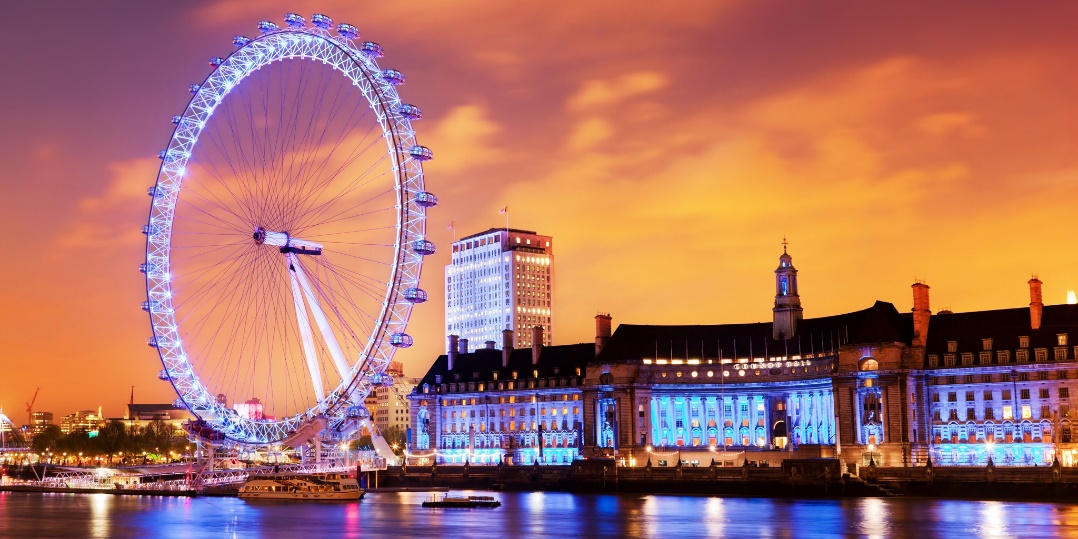 Day 2
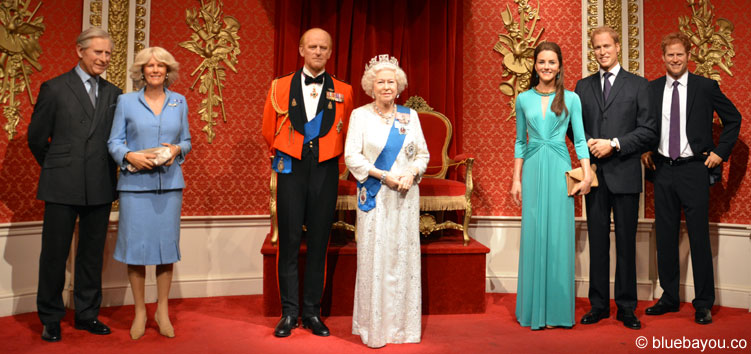 Day 3
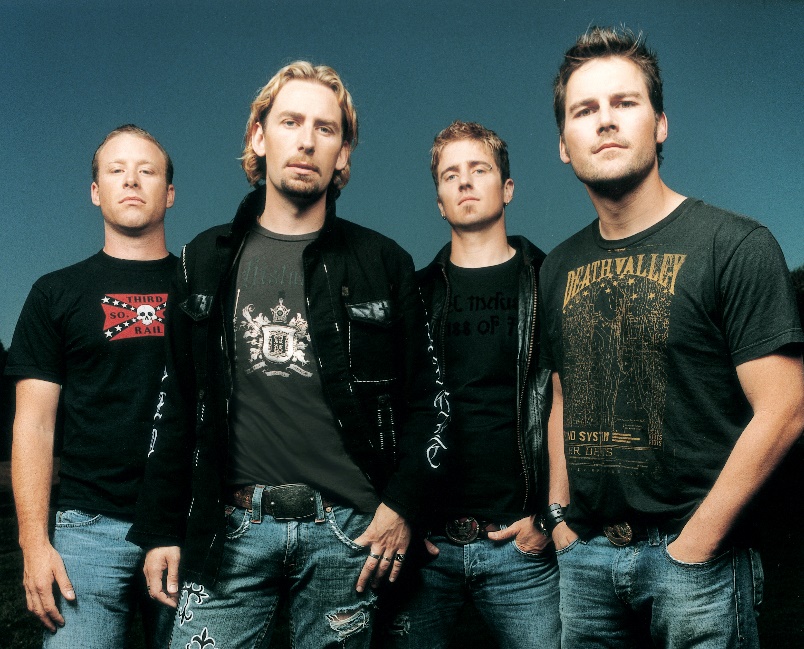 Day 4
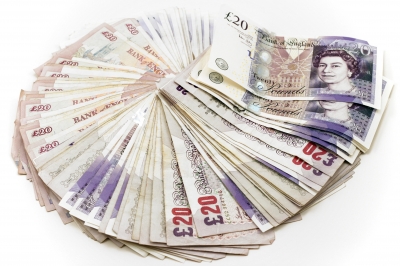 Money
€2000,00
Flight: €452
Stay: €472
Activities: €313,84

Money to spend: €762,16
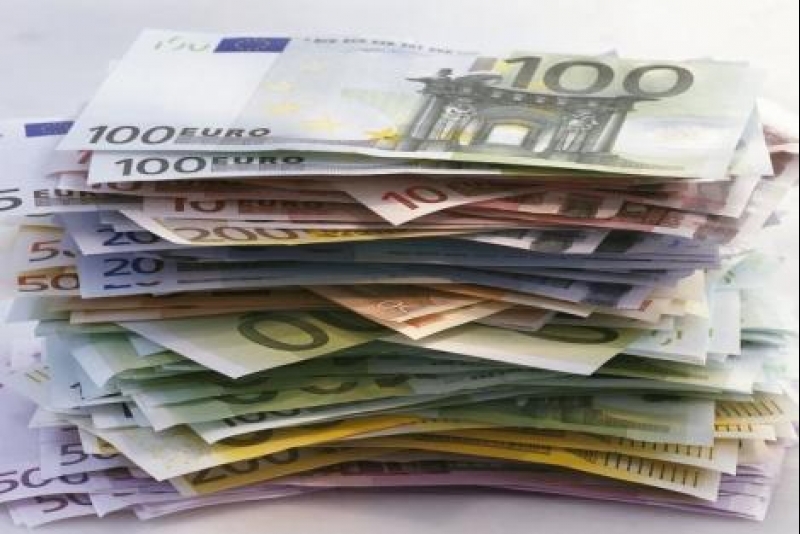